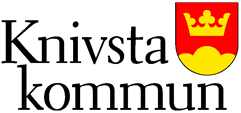 Förbrukningsjournaler i Appva
Så här måste du som ssk göra
Skapa två förbrukningsjournalerBörja med den till patientlådan i förrådet
Gå in på patienten
Klicka på fliken ”Förbrukningsjournal”
+ Lägg till journal
Namnge den tydligt enligt följande: ”Tablett  xxx, 5mg i Läkemedelsförrådet”
Ange vilken behållning det är.
Skapa nu förbrukningsjournalen till brukarens skåp i lägenheten/hemmet
Klicka på Förbrukningsjournal
+ Lägg till journal
Namnge tydligt enligt följande: ”Tablett  xxx, 5mg i brukarens hem”
Fyll i resten som behövs.
Dags att skapa en signeringslista som förbrukningsjournalen i hemmet ska kopplas till
Skapa en signeringslista för narkotika om det inte redan finns.
Ange tydlig instruktion.
Klicka i ”Beställningsbar” 
Om signeringslista redan finns: Använd den och sedan ”lägg till”
Hoppa över ”enhet”.
Nu väljer du vilken förbrukningsjournal som ska kopplas till signeringslistan.
Resultat
Delegerad personal ser endast den förbrukningsjournal som är kopplad till den signeringslista de ska använda.